ISO 9001
Fernanda Robinson
Leandro Pereira
Lucas Fellini
O que é?
Esta norma faz parte do conjunto de normas designado ISO 9000

Pode ser implementada por organizações de qualquer tamanho, independentemente da sua área de atividade.

ABNT NBR ISO 9001 é a versão brasileira da norma internacional ISO 9001.

Estabelece requisitos para o Sistema de Gestão da Qualidade (SGQ) de uma organização.
O que é?
Define os requisitos para a implantação do sistema.

Qualquer empresa pública ou privada pode obter essa certificação, independente do seu setor, produto/serviço oferecido.

Esta ferramenta estratégica é usada na maioria dos países do mundo, sendo que muitas aguardam a certificação e mais de 1 milhão de empresas têm essa norma implementada.
Por que Implantar?
“O objetivo da norma, é trazer confiança ao cliente de que os produtos e serviços da empresa serão criados de modo repetitivo e consistente, afim de que adquira uma qualidade, de acordo com aquilo que foi definido pela empresa”. Comitê Brasileiro da Qualidade
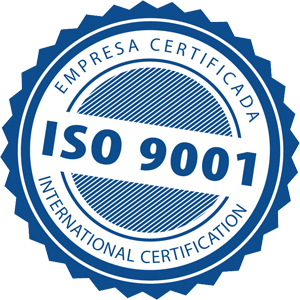 Como Implantar?
IAF – Associação de Organismos Acreditadores e partes interessadas que trabalham para promover consistência nos processos de certificação
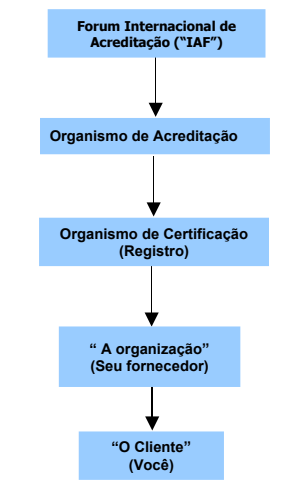 Confiança adicional de que o organismo de certificação é competente
Maneira tradicional para um fornecedor demonstrar conformidade com a ISO 9001, através de certificação independente.
O cliente pode auditar o fornecedor, conhecido como “auditoria de segunda parte”.
Cliente que está comprando bens ou serviços.
Como Implantar?
É feito um diagnóstico por um especialista da norma e elaborada uma proposta comercial para a empresa. 
Após, é criado um cronograma de atividades do cliente (empresa), de acordo com a norma. 
O especialista a implanta por meio de consultoria e treinamento.
Como Implantar?
É realizada uma auditoria interna e, posteriormente, uma pré-auditoria, que pode ser opcional. 
Um organismo certificador realiza uma auditoria de certificação e se tudo estiver conforme a NBR ISO 9001, a empresa recebe o certificado.
Principais Características
Além do Ciclo PDCA, a norma ISO 9001 conta com 8 princípios da qualidade:
Foco no Cliente
Liderança
Abordagem de Processo
Abordagem Sistêmica para a Gestão
Principais Características
Envolvimento das Pessoas 
 Melhoria Contínua
Abordagem Factual para Tomada de Decisões
Benefícios Mútuos nas Relações com os Fornecedores
Benefícios
Através da ISO 9001 uma organização melhora a prestação de serviço ao cliente, possibilitando o melhoramento de mecanismo de entrega, por exemplo.

Quando a empresa certifica-se nesta norma, terá competência para utilizar uma famosa ferramenta da qualidade: o Ciclo PDCA

Trazer confiança ao cliente de que os produtos e serviços da empresa serão criados de modo repetitivo e consistente.

Melhoria e credibilidade para com os clientes nacionais e internacionais.
Dificuldades Encontradas na Implantação
Extensa criação de documentos

Expectativa da auditoria pelos funcionários/gestores

Implementação das mudanças necessárias em organização

Custo
Perguntas e respostas
1) A Norma ISO 9001 trata, principalmente sobre:
	a) Meio ambiente
	b) Gestão da Qualidade
	c) Segurança do trabalho
	d) Saúde
	e) NDA
Perguntas e respostas
1) A Norma ISO 9001 trata, principalmente sobre:
	a) Meio ambiente
	b) Gestão da Qualidade
	c) Segurança do trabalho
	d) Saúde
	e) NDA
Perguntas e respostas
2) Quais empresas podem implementar a ISO 9001?
Micro e mini empresas
Porte médio/Porte Grande
Pública
Privada
Todas as alternativas estão corretas
Perguntas e respostas
2) Quais empresas podem implementar a ISO 9001?
Micro e mini empresas
Porte médio/Porte Grande
Pública
Privada
Todas as alternativas estão corretas
Perguntas e respostas
3) A ISO 9001 existe somente:
Na América Latina
Em diversos países do mundo
Nos Estados Unidos
No Brasil
Na Ásia
Perguntas e respostas
3) A ISO 9001 existe somente:
Na América Latina
Em diversos países do mundo
Nos Estados Unidos
No Brasil
Na Ásia
Perguntas e respostas
4) São características da ISO 9001:
Melhoria Contínua, Foco no Cliente, Liderança, Abordagem Sistêmica para a Gestão
Foco em Meio Ambiente, Controle de emissões
Redução de ruído, treinamento para brigadistas
Gestão hospitalar
Perguntas e respostas
4) São características da ISO 9001:
Melhoria Contínua, Foco no Cliente, Liderança, Abordagem Sistêmica para a Gestão
Foco em Meio Ambiente, Controle de emissões
Redução de ruído, treinamento para brigadistas
Gestão hospitalar
Perguntas e respostas
5) Qual a principal dificuldade na implementação da ISO 9001?
Extensa criação de documentos
Expectativa da auditoria pelos funcionários/gestores
Implementação das mudanças necessárias em organização
Custo
Todas as alternativas anteriores
Perguntas e respostas
5) Qual a principal dificuldade na implementação da ISO 9001?
Extensa criação de documentos
Expectativa da auditoria pelos funcionários/gestores
Implementação das mudanças necessárias em organização
Custo
Todas as alternativas anteriores